How to become a witch
Celia Andrés – Soraya Ordás
Instructional text
YEAR 1
We have worked the book Room on the Broom in this unit.

Children have done a spell to work the instructional text.
Ingredients
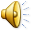 A hat
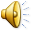 A twig
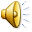 A broomstick
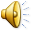 Ten bones
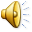 Steps
First …
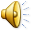 Second …
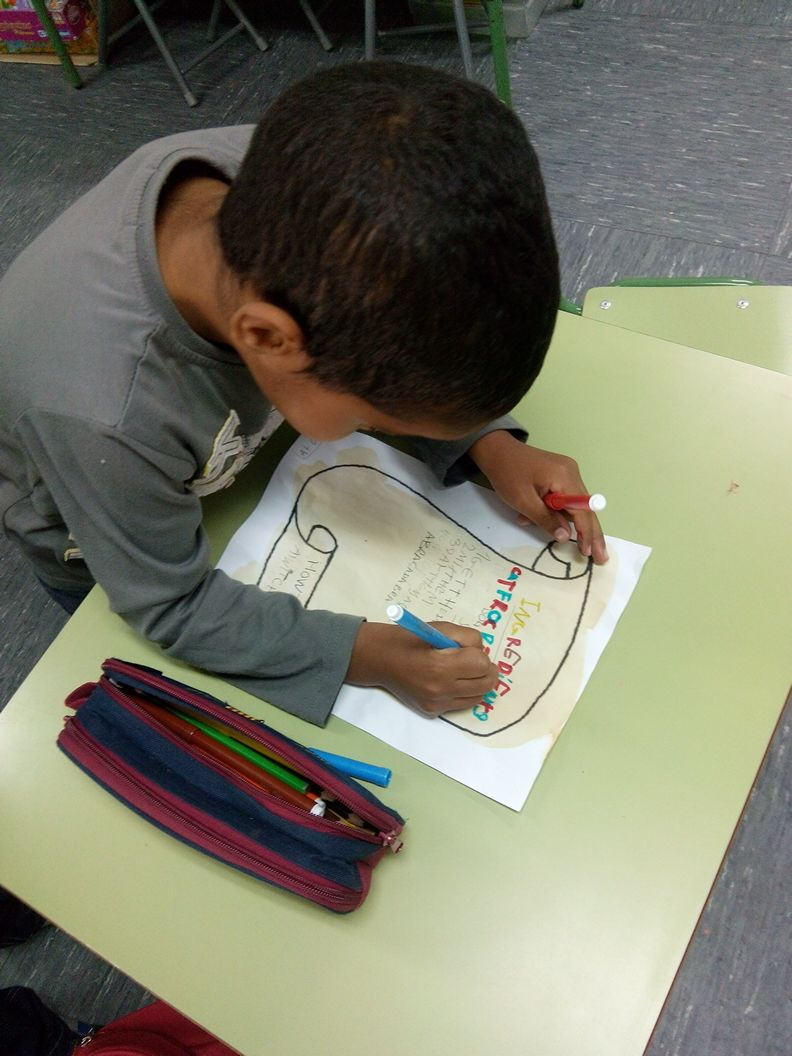 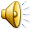 then …
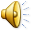 Finally…
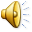